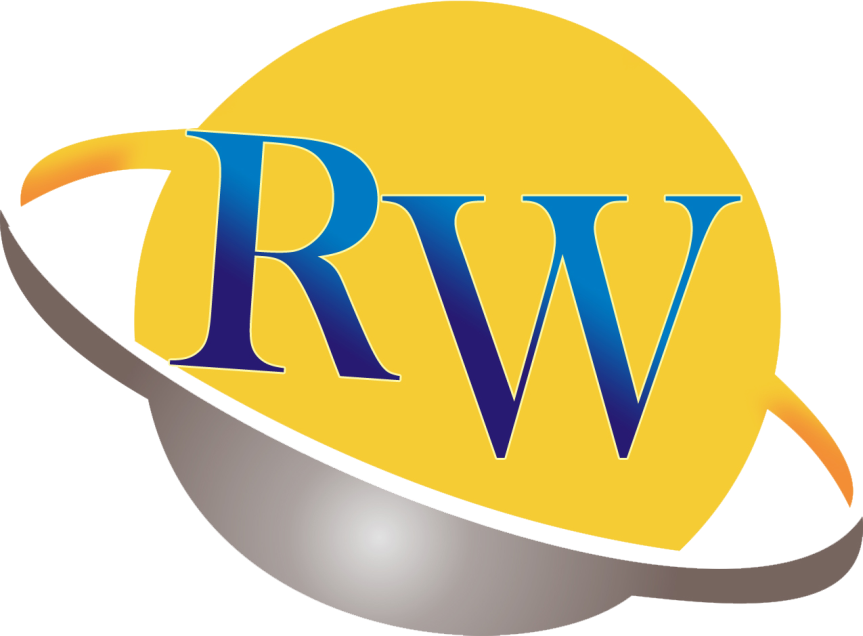 E- Smart Web Applicatión
www.esmartstudio.in
Overview
Agenda of Today’s Conference
About E-Smart web application
Working of web application
Benefit of web application
Conclusion
Agenda
Go Digital and get Digitalization benefit
Make easy way to Photographers work 
How E-smart web application will help you?
About E-smart Web Application
Help Photographer to utilize digitalization. 
Maintain relationship with clients. 
Get Entire Amount for Your Work
Working of Web Application
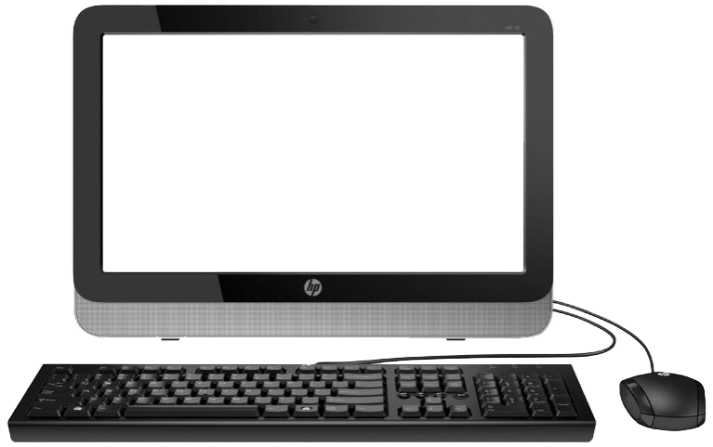 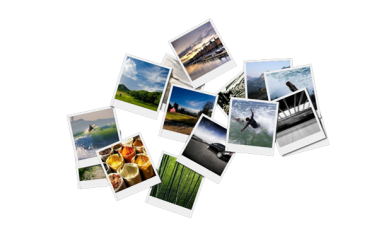 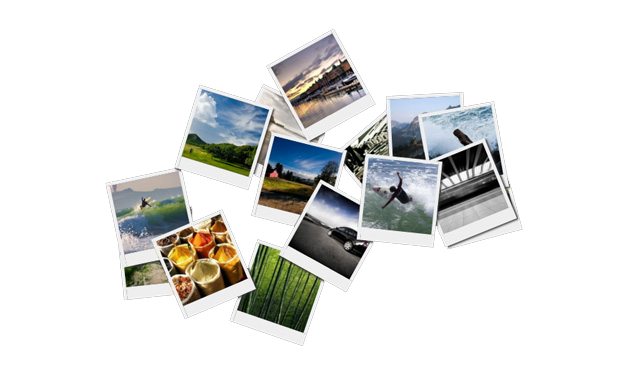 Resize
Upload Photos
Capture
Photographer
Customer Process
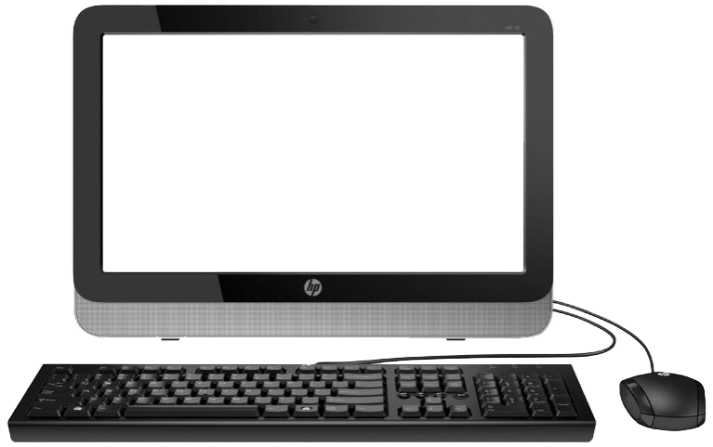 Add My CollectionWith  Confirm Payment
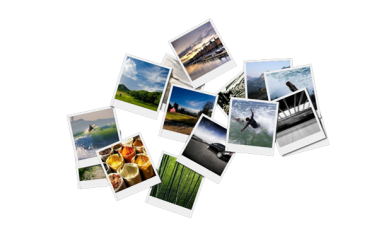 Do Payment
Without Payment
User
Select Photos With PhoneNumber
Add My Collection
Customer Login
Enter Customer
My Album Check Photo
Photo Selected Customer
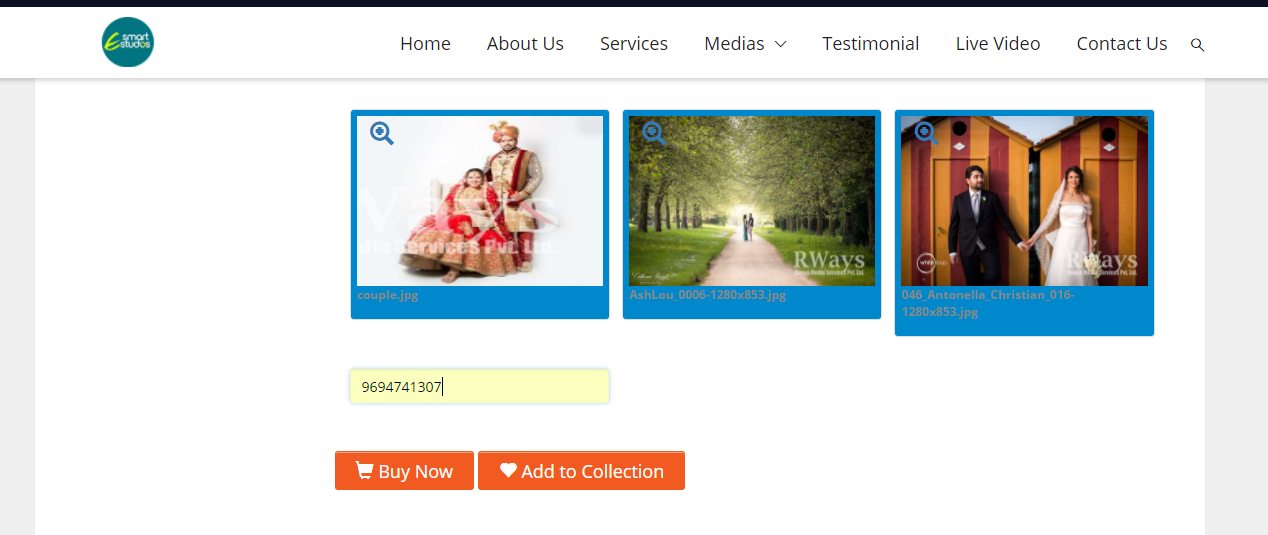 My Collection
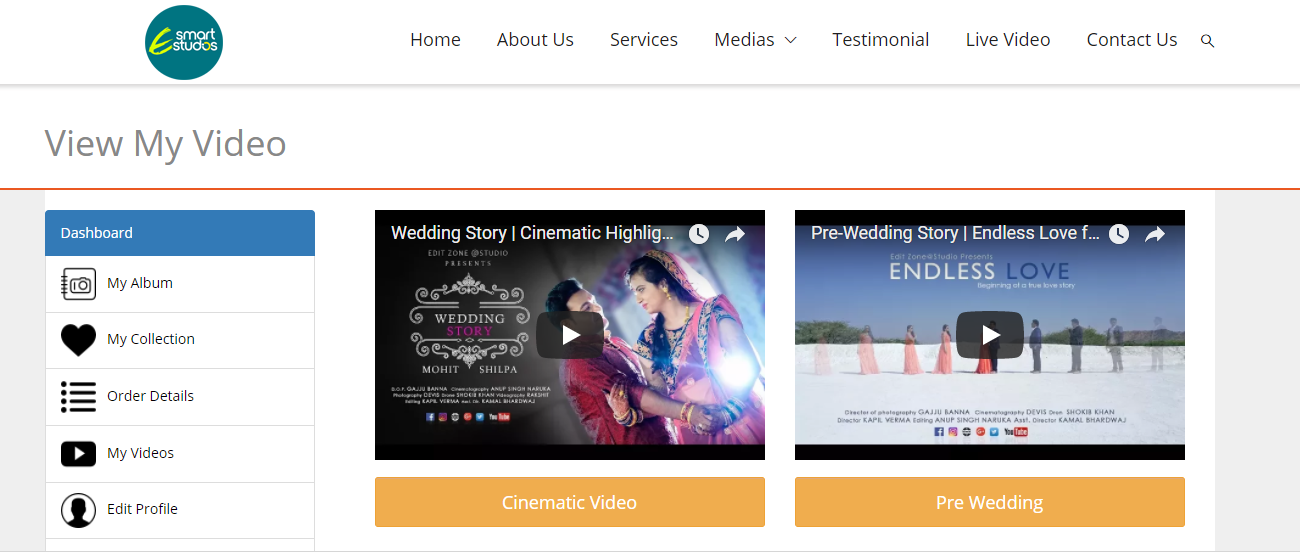 Admin Process
Get Selected Images
CSV File
Admin Process
Upload selected photos
Send to Customer
Zip Selected Photos
Benefit
Time Saving 
Cost Effective
Manage your all photos online on cloud. 
Another Backup Source
Increase efficiency of photographers.
Thank You
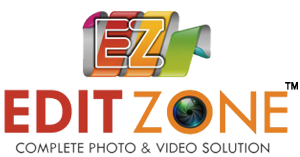